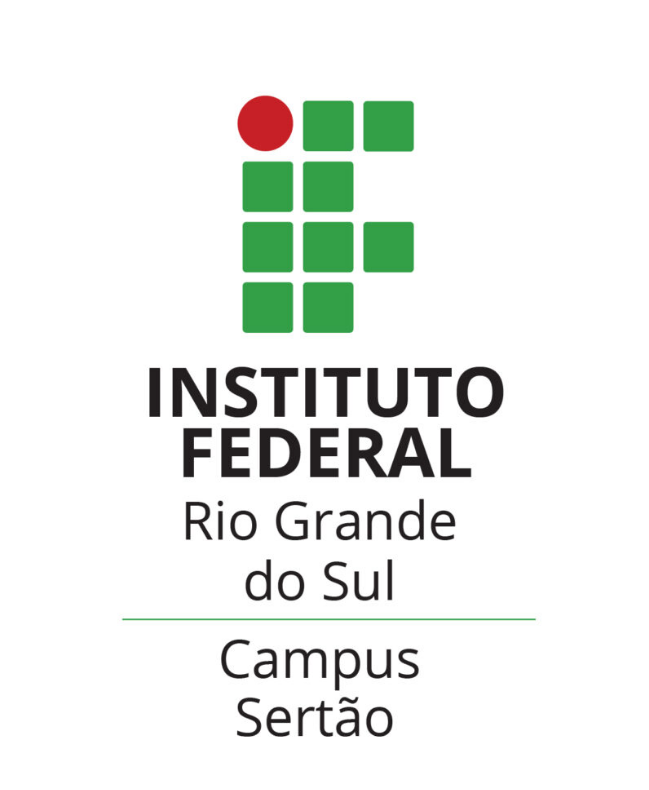 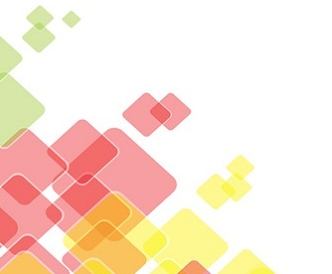 BANCA DE DEFESA PÚBLICA
Especialização em Teorias e Metodologias da Educação


Título: "SOCIOLOGIA NO ENSINO MÉDIO: FORMAÇÃO DOCENTE E A IMPORTÂNCIA DA DISCIPLINA NO AMBIENTE ESCOLAR.”


Discente: Adriele Terezinha Sielski
Banca:	Orientador Dr. Gustavo Conde Margarites
	Membro interno Dra. Lilian Cláudia Xavier Cordeiro
	Membro interno Dra. Douglas Moises Pinheiro Carre

Data: 08 de agosto de 2024 

Horário: 18h
Local:
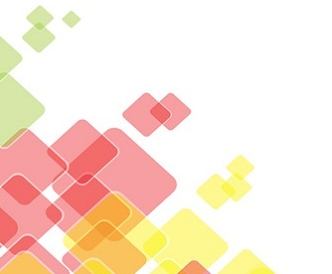 https://meet.google.com/pjk-kecn-krk